ACC.24 Integrating Complex Data Into Clinical PracticeSHASTA-2 Final Study Results
Daniel Gaudet, MD, PhD
Clinician Researcher, Lipidology, Professor of Medicine
University of Montreal, Montreal, Canada
Plozasiran
Key Features of Plozasiran RNAi Modality to Target APOC3, a Key Mediator of TG and Atherogenic Lipoproteins
APOC3 Inhibits TRL Catabolism and Hepatic Clearance Leading to Increased TGs
Silencing of APOC3 Enables TRL Catabolism and Hepatic Clearance Leading to Reduced TGs
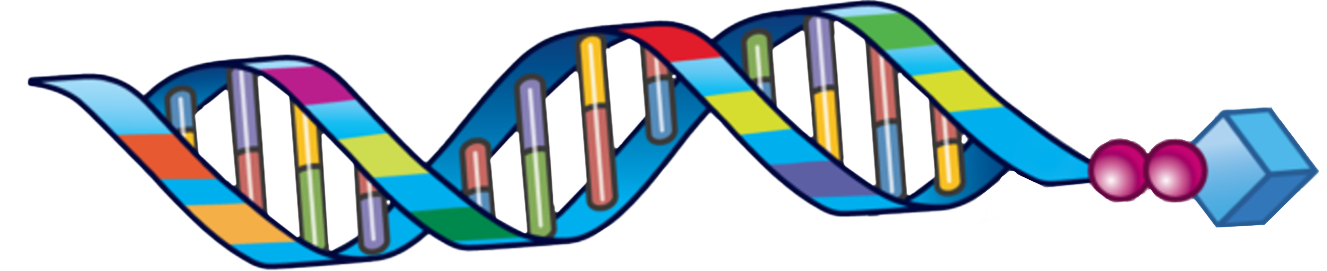 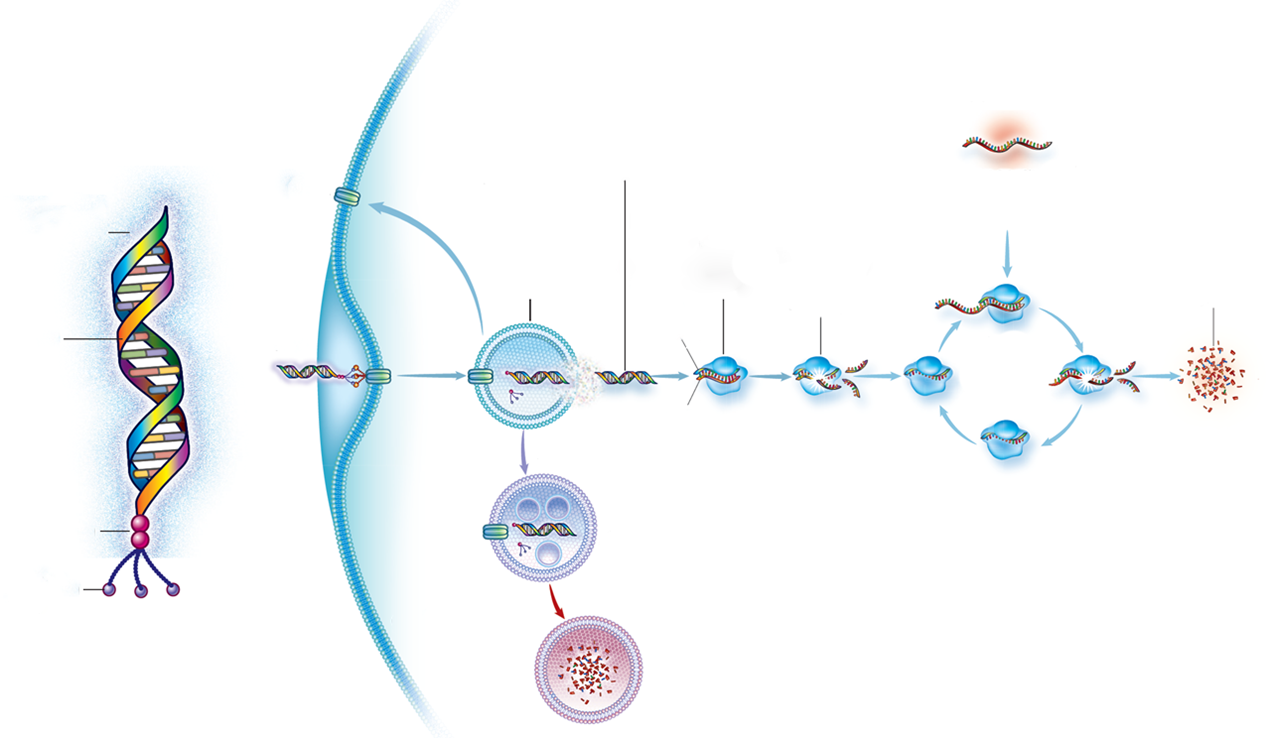 mRNA
RNAi is a natural process that uses 
short fragments of RNA molecules to interfere with mRNA translation into associated proteins
Endosomal escape
Plozasiran is an RNAi targeting APOC3, accelerating TRL catabolism and clearance through LPL-mediated and LPL-independent mechanisms
Receptor recycling
Sequence-specific pairing to target mRNA
ASGPR
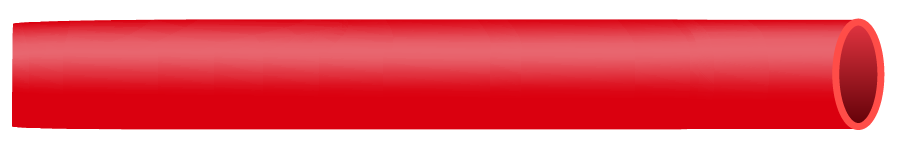 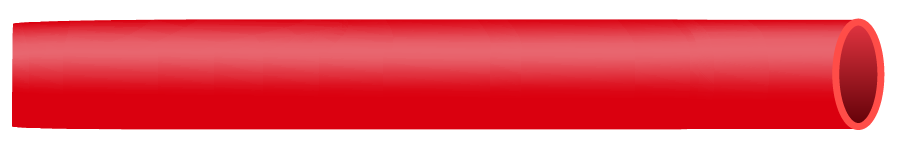 Stabilization chemistries
Increased TRL catabolism by LPL
APOC3 Inhibits TRL catabolism by LPL
RISC loading
Passenger strand cleavage
Cellular uptake
mRNA is degraded
Guide strand
siRNA
conjugate
siRNA
RISC complex remains active
TRL
TRL
Passenger strand
pH drop
Linkerchemistries
LPL
LPLIndependent
Late endosome
LPL Independent
LPL
GalNac targeting ligands
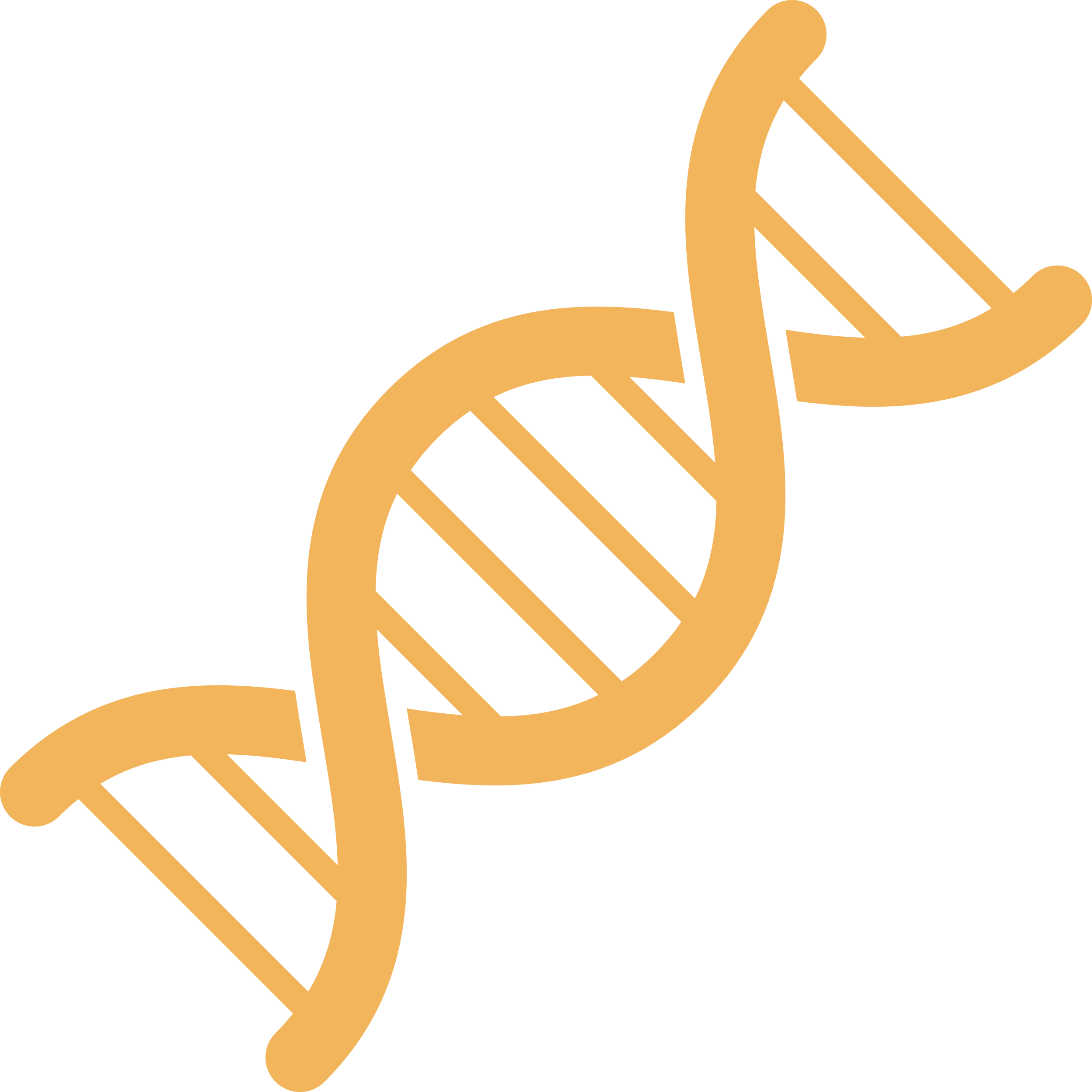 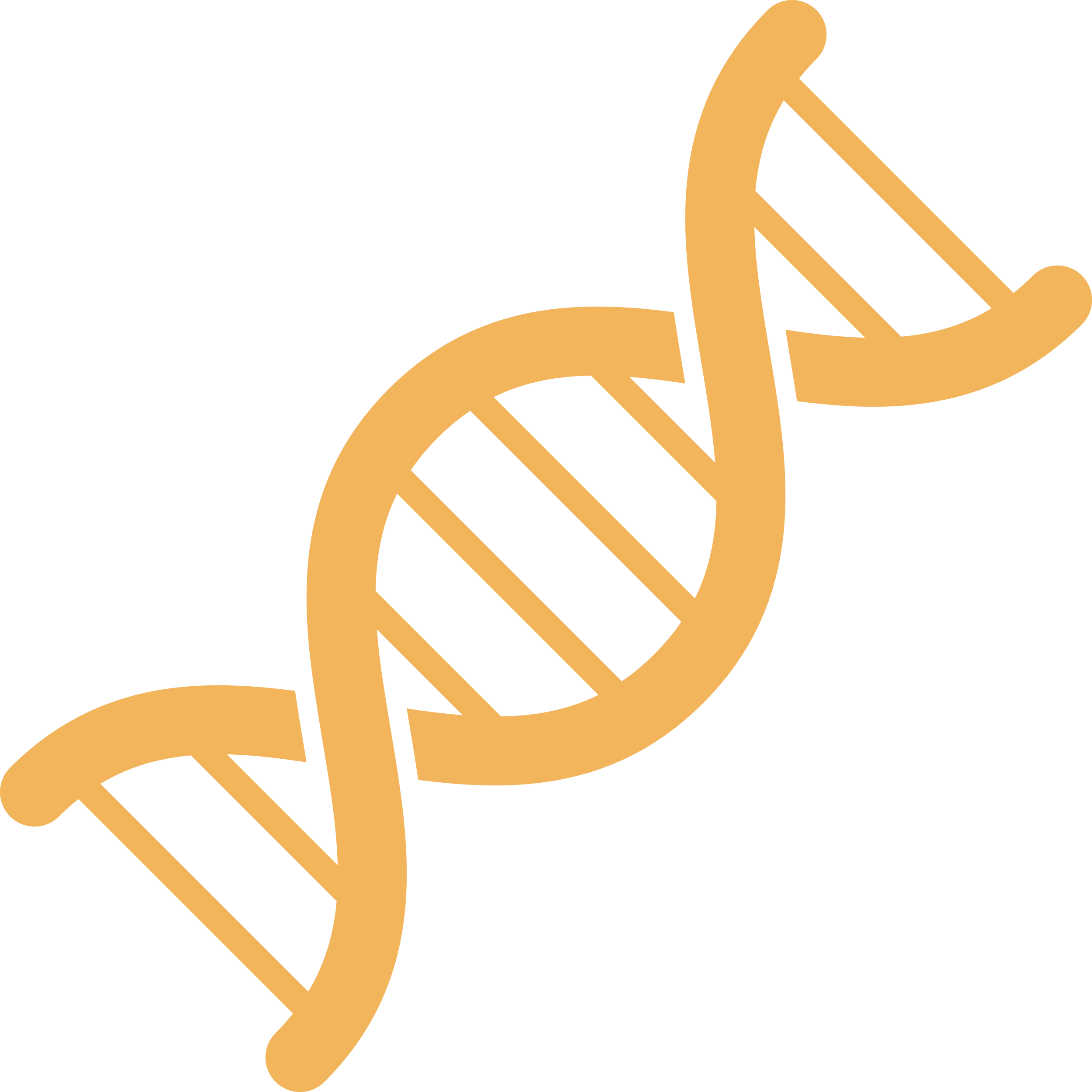 Hepatocyte
Cytoplasm
APOC3
APOC3
APOC3
Chylomicron
siRNA is degraded
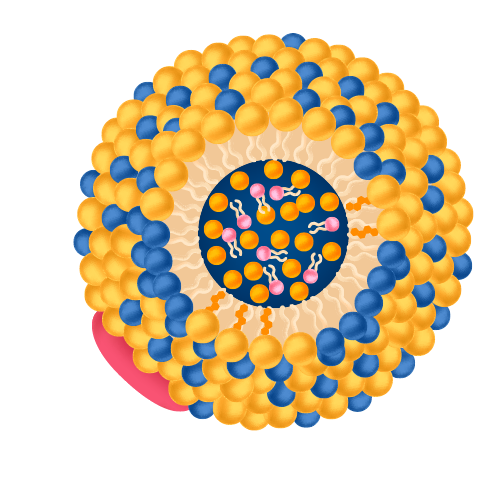 APOC3
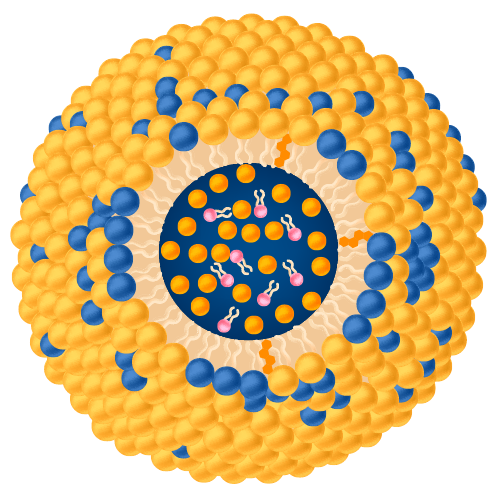 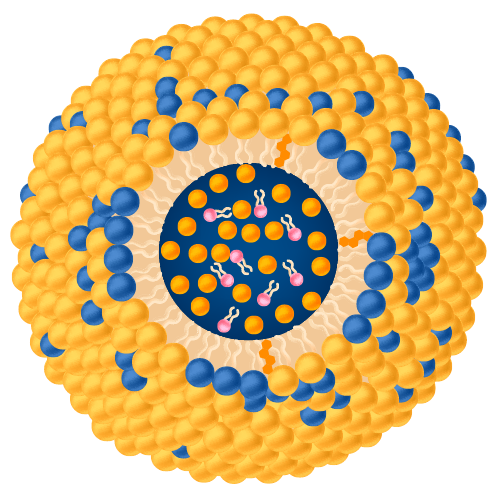 Chylomicron
Safety
High Specificity
Potent Activity
Infrequent Dosing
VLDL
VLDL
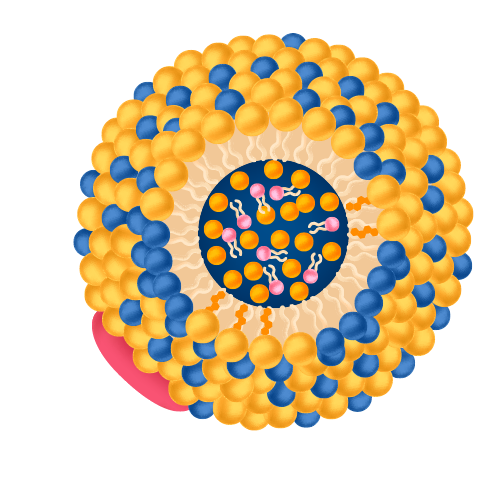 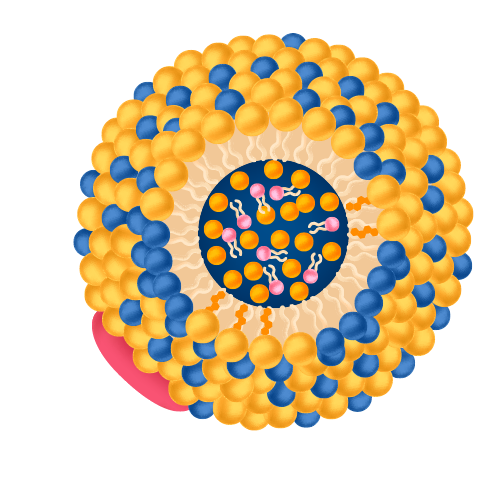 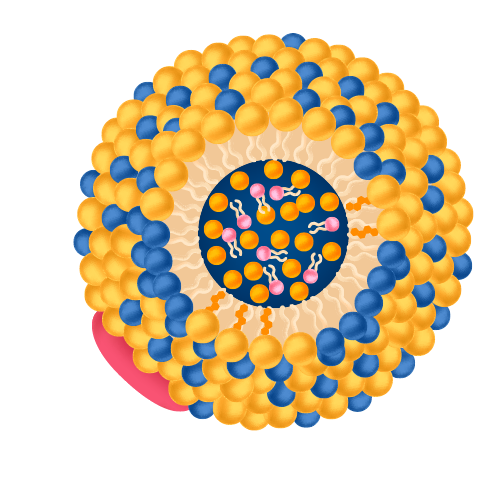 TRL-Remnants
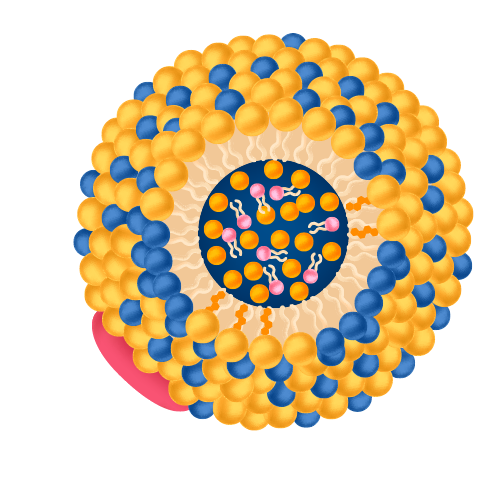 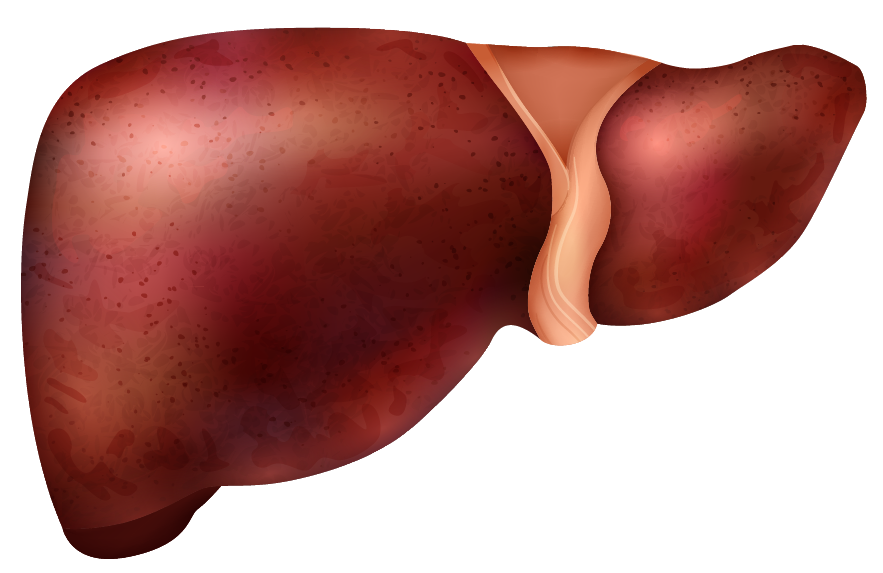 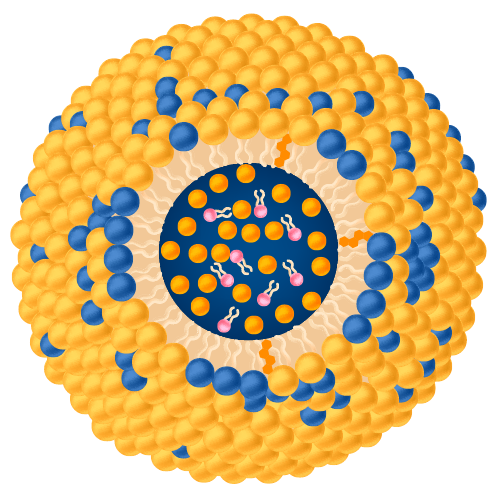 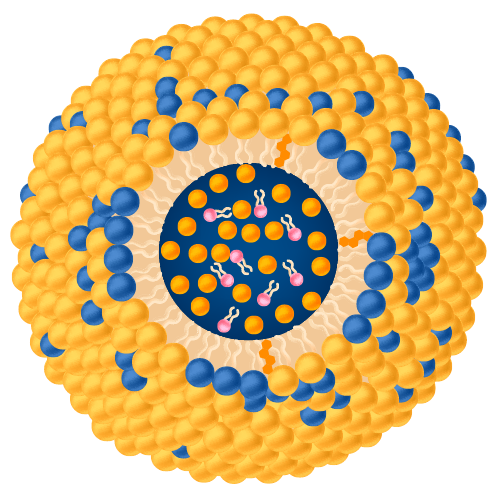 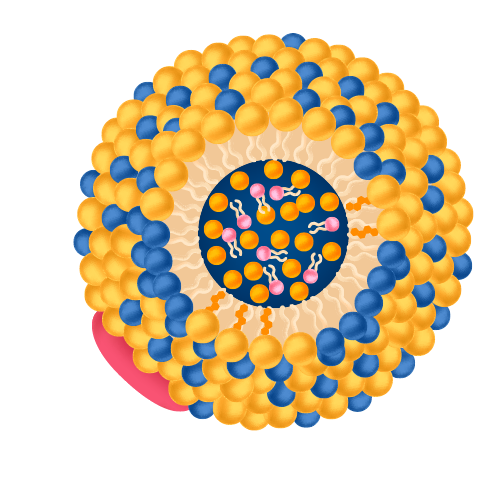 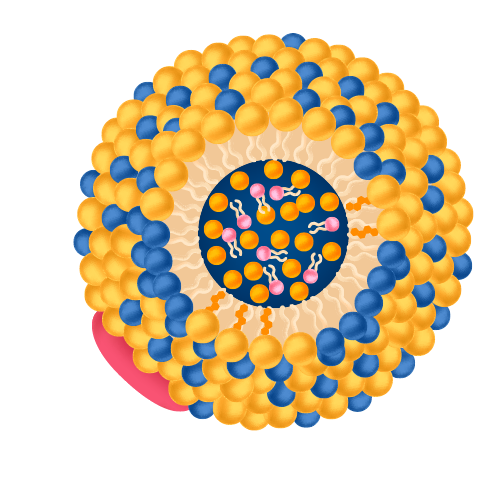 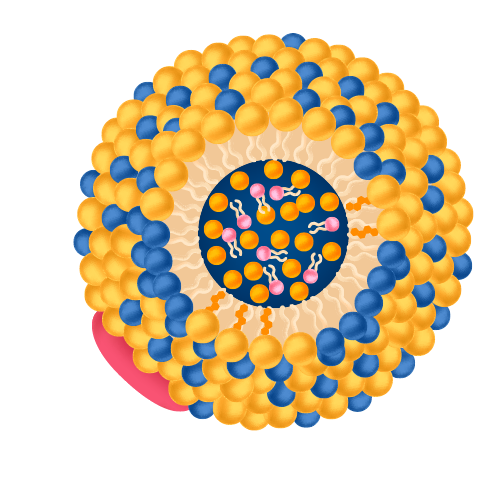 APOC3 inhibits TRL and remnant clearance by inhibiting uptake by liver receptors
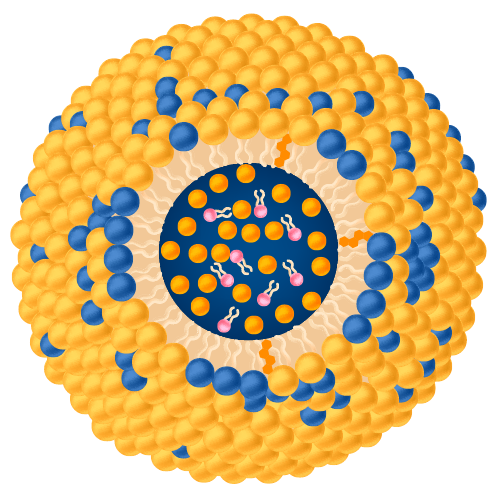 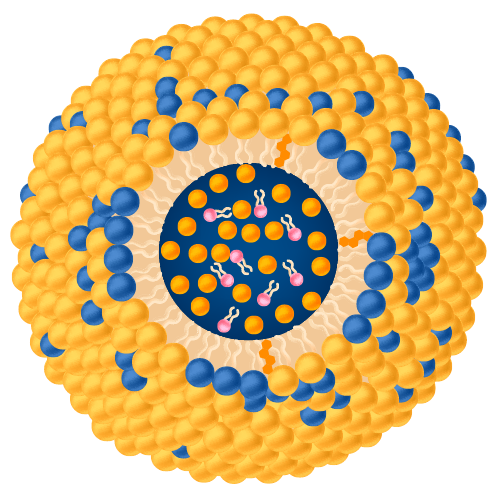 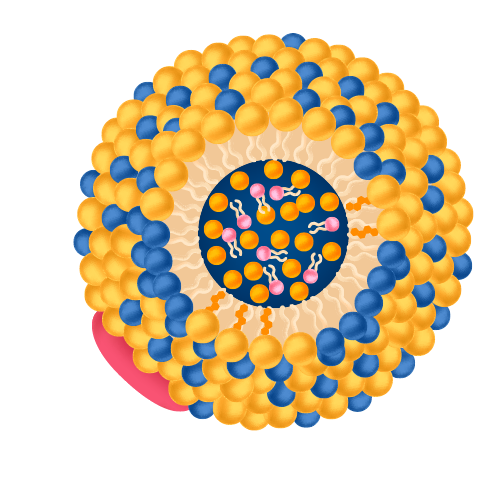 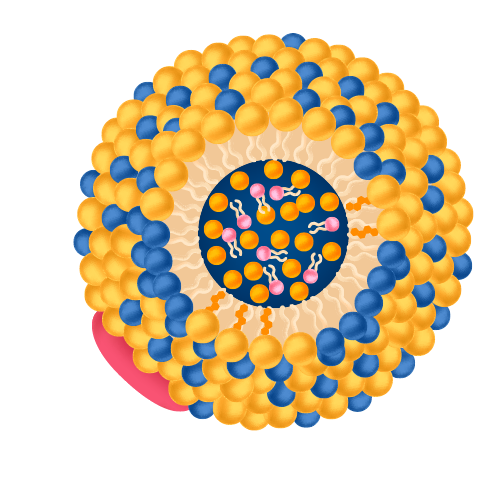 Increased TRL & TRL remnant clearance
APOC3
Plozasiran
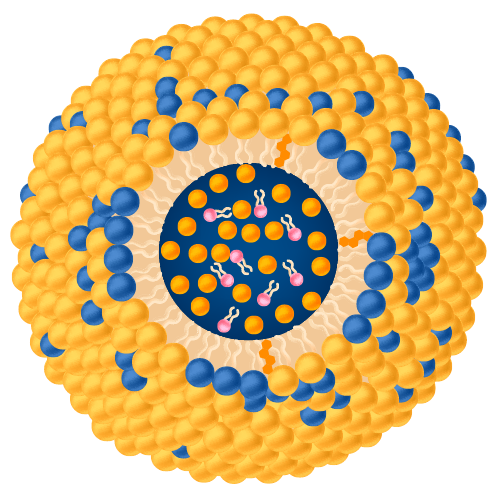 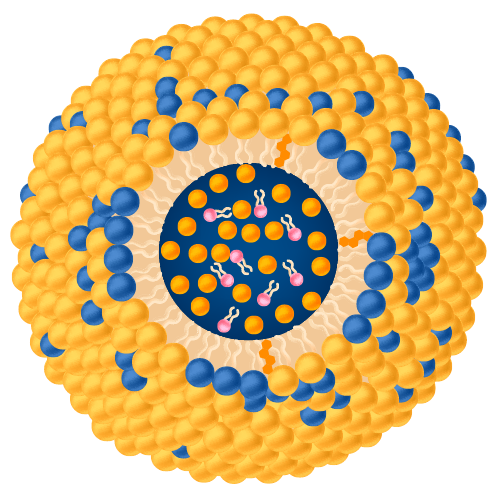 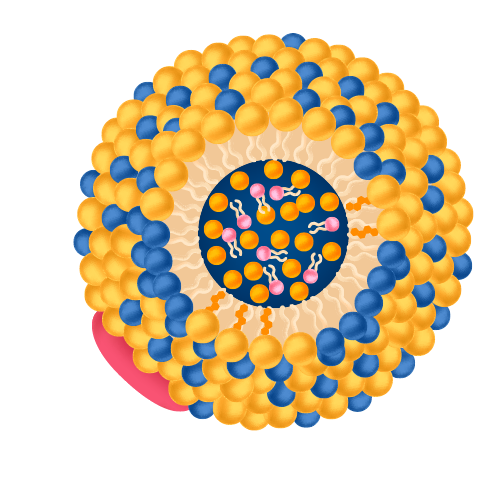 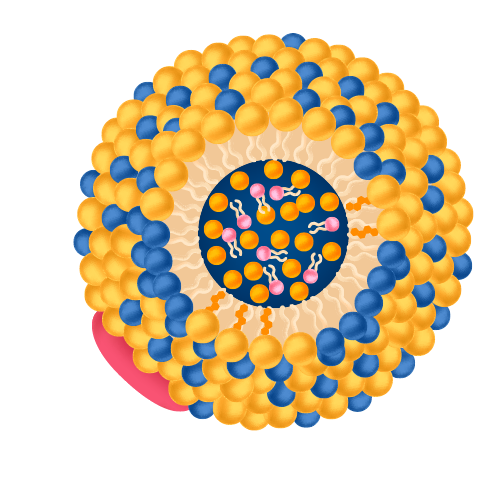 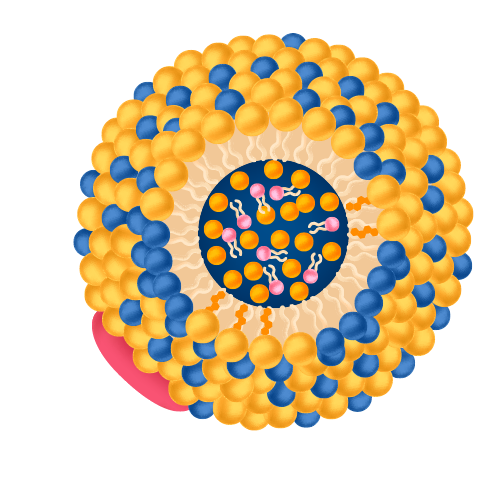 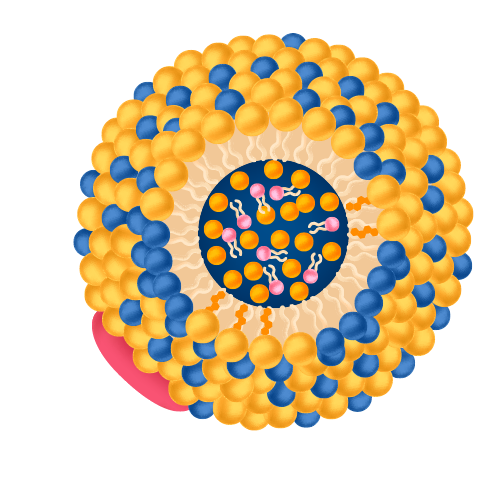 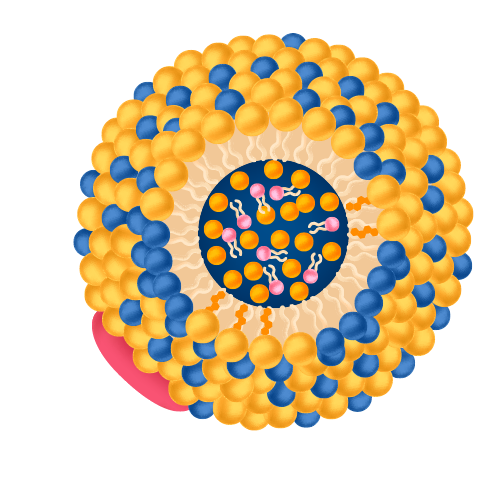 TRL-Remnants
Gaudet D, et al. JAMA Cardiol. Published online April 7, 2024. doi:10.1001/jamacardio.2024.0959
SHASTA-2: A Double-Blind, Phase 2b, Placebo-Controlled, Dose-Ranging Study of Plozasiran in Subjects With SHTG
Study Objectives: To evaluate safety and efficacy for lowering TG and atherogenic lipoproteins in subjects with SHTG, and to explore optimal dosing
Study Population: SHTG history of TG ≥ 500 mg/dL and fasting TG of 500 – 4,000 mg/dL during screening period 
Key Endpoints*: % change from baseline and over time in:
Primary Endpoint: TG at 24 weeks
Key LP Parameters: APOC3, non-HDL-C, LDL-C, HDL-C, APOB, remnant cholesterol
Safety

Data Analysis: Phase 2 study data evaluated at Week 24 and Week 48

All subjects were eligible to enroll in an open-label extension (OLE) at end of the study.
Plozasiran 10 mg (N=54)
Randomization
Screening/ Diet Run-In ≤ 6 weeks
Plozasiran 25 mg (N=55)
Plozasiran 50 mg (N=57)
Pooled Placebo (N=60)
36
0
24
12
48
Week
Doses
Every-3-Month SQ Dosing
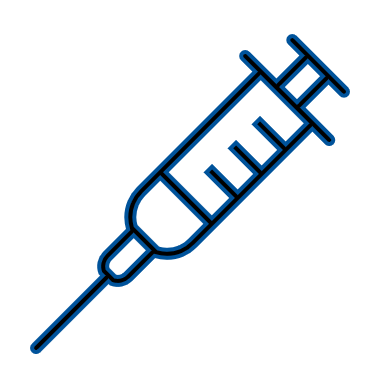 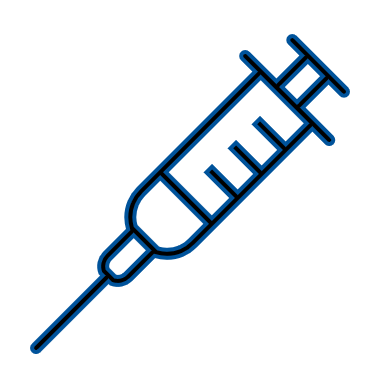 EOS
SHASTA-2. *All samples taken after ≥ 10 hour fast. 
Gaudet D, et al. JAMA Cardiol. Published online April 7, 2024. doi:10.1001/jamacardio.2024.0959
Baseline Characteristics
a. Analysis that removed n=2 participants with baseline values of BLOQ (ad hoc); b. Based on calculation: Total cholesterol – HDL-C – LDL-C (UC). 
Data are shown for the full analysis set of 226, ie all randomized patients who received at least 1 dose of investigational product.
Gaudet D, et al. JAMA Cardiol. Published online April 7, 2024. doi:10.1001/jamacardio.2024.0959
Plozasiran Demonstrates Significant Decreases in APOC3 and Contributes to Restoration of Triglyceride Homeostasis
~70% Decrease
aAnalysis that removed n=2 participants with baseline values of BLOQ (ad hoc). *Statistical significance was determined using Mixed Model Repeat Measures (MMRM) analysis. Nadir achieved at 16 weeks where Placebo corrected LSM of 77% difference achieved, ie, 135 mg/dL from 942 mean baseline.
Gaudet D, et al. JAMA Cardiol. Published online April 7, 2024. doi:10.1001/jamacardio.2024.0959
Placebo
Plozasiran 10 mg
Plozasiran 25 mg
Plozasiran 50 mg
Plozasiran Demonstrates Significant Decreases in APOC3 and Contributes to Restoration of Triglyceride Homeostasis
Plozasiran decreases LS mean serum APOC3, TGs, and remnant cholesterol while increasing HDL-C at 24 weeks (persisting at 48 weeks) for all dose levels:



At 24 weeks over 90% of subjects treated with plozasiran achieved TGs < 500 mg/dL and below the risk threshold for acute pancreatitis
Half of subjects reached values below 150 mg/dL
Plozasiran has a favorable safety profile at 48 weeks
These data support further development of plozasiran in planned phase 3 programs for the treatment of chylomicronemia and SHTG 
Based on these results, RNAi-mediated silencing of hepatic APOC3 expression via plozasiran is a promising potential treatment for subjects with SHTG
Remnant cholesterol     to -62%, (-45%)
HDL-C    up to +68%, (+38%)
APOC3     to -78%, (-48%)
TG    to -74%, (-58%)
aAnalysis that removed n=2 participants with baseline values of BLOQ (ad hoc). *Statistical significance was determined using Mixed Model Repeat Measures (MMRM) analysis. Nadir achieved at 16 weeks where Placebo corrected LSM of 77% difference achieved, ie, 135 mg/dL from 942 mean baseline.
Gaudet D, et al. JAMA Cardiol. Published online April 7, 2024. doi:10.1001/jamacardio.2024.0959